INTRODUCTION TO COMPUTER TECHNOLOGY
Part 2-Session_1
COMPUTER COMMUNICATION AND NETWORKING
Akanferi Albert 
akanferi@yahoo.com
akanferi@gmail.com
026-7023-177
OBJECTIVES OF THE SESSION
To understand the types of signals
To identify and define the types of telecommunication channels/modes
To understand computer networks
To identify and explain the types of network topologies including their advantages and disadvantages
INTRODUCTION
Telecommunication is communication at a distance by technological means, particularly means based on electrical signals or electromagnetic waves.
Early communication technologies based on visual signals, such as beacons, smoke signals, semaphore telegraphs, signal flags, and optical heliographs are sometimes considered to be forms of telecommunication.
INTRODUCTION
Other examples of pre-modern "telecommunication" include audio messages such as coded drumbeats, lung-blown horns, and loud whistles. 
Electrical and electromagnetic telecommunication technologies include telegraph, telephone, and teleprinter, radio, microwave transmission, fiber optics, communications satellites and the Internet.
INTRODUCTION
A revolution in wireless telecommunications began in the first decade of the 1990s with pioneering developments in radio communications by Nikola Tesla & Guglielmo Marconi who won the Nobel Prize in Physics in 1909 for his efforts.
INTRODUCTION
Other highly notable pioneering inventors and developers in the field of electrical and electronic telecommunications include 
Charles Wheatstone and Samuel Morse (telegraph), 
Alexander Graham Bell(telephone), 
Edwin Armstrong, and Lee de Forest (radio), 
John Logie Baird and Philo Farnsworth (television).
TYPES OF SIGNALS
ANALOG SIGNAL 
A continuous waveform that a communication medium uses primarily for voice communications.
DIGITAL SIGNAL
A discrete waveform that transmits data coded into two discrete states as 1-bit and 0-bit which are represented by on and off electrical pulses.
MODEM
A is a device used in translating digital signals into analog signals and the vice versa
Modulation: Converting digital signal into analog signal
Demodulation: Converting analog signals to digital signals
TELECOMMUNICATION CHANNELS/MODES
Simplex channel
Information/data flows in only one direction
2. 	Half duplex channel
Information/data flows in both directions but not at the same time
3. 	Full duplex channel
Information/data flows in both directions
INTRODUCTION TO COMPUTER NETWORKS
A network is an interconnection of group of computers that can communicate and share resources, such as hard disks and printers.
In the preceding figure four computers and a printer are connected on a network.
COMPUTER NETWORK
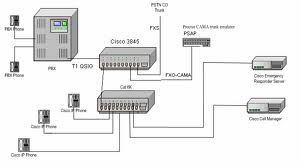 [Speaker Notes: All the computers can execute their printing tasks through a single printer without investing on individual printers for every computer.
The need for connecting computers to form computer networks arose due to an increase in the business requirements for sharing, processing, and distributing information.
Department of Defense (DOD), USA, initially perceived the idea of a network for the purpose of security. DOD, with the help of Advanced Research Projects Agency (ARPA), created the first network, called ARPANET.
ARPANET was a connection of four computers, which could exchange messages successfully. With the development of network technologies, ARPANET achieved stability in terms of standards and connectivity. By the mid 1980s, commercial organization could also connect to this growing network, now referred to as the internet.]
NETWORK
A network is logical extension of a telecommunication system which links computers and other devices. 
It is communication software that instructs computers and other devices how data is to be transferred from one place to another
LAN: Local Area Network
MAN: Metropolitan Area Network
WAN: Wide Area Network
[Speaker Notes: Personal area network
Home area network
Storage area network
Campus area network
Backbone network
Enterprise private network
Virtual private network
Virtual Network
Internetwork]
TELECOMMUNICATIONS NETWORK
A telecommunications network is a collection of terminals, links and nodes which connect to enable telecommunication between users of the terminals. 
Each terminal in the network has a unique address so messages or connections can be routed to the correct recipients. 
The collection of addresses in the network is called the address space.
ADVANTAGES OF NETWORK
Sharing of information over the network
Optimum utilization of hardware resources
Centralization of data management
[Speaker Notes: You can access information stored on different computer over a network spread across different geographical locations.  For example, you can operate form your branch office in Kumasi and access the information available on a computer located at the head office Accra.
You can share hardware and peripheral devices, such as printers and scanners, over the network rather than investing on individual resources for each computer.
Networks allow centralized data management, which enables you to store data at a central location, such as a server.  This helps to keep data reliable and up-to-date.]
NETWORK TOPOLOGY
Network topology is a schematic layout or map of the arrangement of nodes over a network. 
This layout also determines the manner in which information is exchange within the network. (Note; a node is any device on the network)
NETWORK TOPOLOGY
Communicating systems use well-defined formats for exchanging messages. 
Each message has an exact meaning intended to provoke a defined response of the receiver. 
A protocol therefore describes the syntax, semantics and synchronisation of communication.
NETWORK TOPOLOGY
The shape or configuration of a network. 
It is the geometric interconnecting arrangement of computers in a network.
Star topology
Bus topology
Ring topology
Mesh topology
BUS TOPOLOGY
The bus topology connects all the nodes 
on a network to a main cable called bus, 
as shown in the following figure:
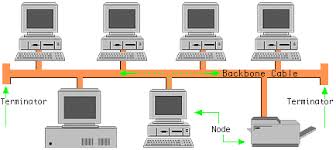 [Speaker Notes: In the preceding figure, computers A, B, C, and D are connected through the bus.  When computer A needs to transmit data to computer B, it sends the data over the bus in the form of data packets.  In this case, computer A is the source from where the data packets are originating, while computer B is the destination that receives the data packets.
A device called a terminator is attached to each end of the bus. As the name suggests, the terminator receives signals that have traversed through the bus and terminates them.  The termination of signals ensures that the signals do not traverse across the bus endlessly.  In addition, the terminator ensures that signals that have already traversed through the bus do not collide with new signals.
 
In the bus topology, data packets may collide if multiple nodes transmit signals at the same time, to prevent this situation, the bus topology provides a collision detection mechanism, called Carries Sense Multiple Access with Collision Detection (CSMA/CD).  This mechanism resolves the collisions that may occur if multiple nodes transmit data packets simultaneously.

 
Note; a data packet is the smallest unit of data that can travel over the network.  It also contains the identification of the source and destination computers.
 
In the bus topology, each packet placed on the bus contains the address of the destination node.  The packet is transmitted in both directions along the bus.  In other words, the data packet is sent to all the nodes on the network.  Each node on the network, which receives a data packet, compares the destination address of the packet with its own address.  If the two addresses match, the node reads the data packet else it ignores the packet.]
ADVANTAGES
Easy installation
Relatively inexpensive
[Speaker Notes: Easy installation:  The bus topology requires minimum cabling.  As a result, it is easy to set up a network based on this topology.
Relatively inexpensive: The cost of cabling is less in the bus topology because it requires a single high-capacity cable.  This, in turn reduce the cost of setting up the topology.]
DISADVANTAGES
Low fault tolerance
Inability to handle high network traffic
Lower scalability
Difficulty in troubleshooting and maintenance
[Speaker Notes: Low fault tolerance:  The bus topology is highly prone to faults.  If the bus connecting the computer malfunctions, the entire network communication is disrupted.  As a result, the bus is a single point of failure (SPOF) on the network.
Inability to handle high network traffic:  In the bus topology, only one node can transmit packets at any specific instance.  If multiple nodes transmit data packets simultaneously, it leads to network collisions.  As a result, the higher the number of nodes on the bus, the lower is its performance.  According to specifications, only 15 nodes can be connected to a bus of 30 meters.
Lower scalability:  Adding nodes to an existing bus topology network is difficult.  To add a node to the network, the entire cable setup needs to be reconfigured.  In addition, the length of the cable used for the topology has a physical limitation of 30 meters.  It cannot expand beyond this limit.  As a result, the number of nodes that can be attached to the network is limited.
Difficulty in troubleshooting and maintenance:  If a problem occurs on a node in the bus topology, troubleshooting becomes time-consuming.  This is because the administrator needs to check every point on the setup to locate the fault.]
STAR TOPOLOGY
The star topology connects nodes over a network 
using a central control unit called the hub.  
The hub is a device that transmits information 
from one node to another.
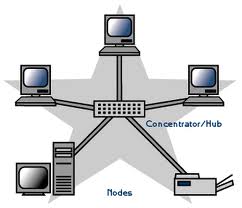 ADVANTAGES
Higher scalability
Ease in troubleshooting and maintenance
[Speaker Notes: Higher scalability: You can easily add nodes to a star based network by attaching the required nodes to the hub.  However, the number of nodes that you can connect to the hub depends on the capacity of the hub. The number of nodes that can be connected to a hub defines the capacity of the hub.  Currently, the hubs that are available on the market can support 4, 8, 10, 16, 24, 32, 64, and higher number of nodes.  The higher the number of nodes that a hub can support, the nodes that a hub can support, the more expensive it is.
Ease in troubleshooting and maintenance:  It is easy to locate faults in a star setup.  If a node becomes faulty, it does not affect the working of the hub, which, in turn, does not affect the other nodes on the network.]
DISADVANTAGES
High cost of installation 
Single point of failure
[Speaker Notes: High cost of installation: Setting up a star topology requires a lot of cabling because all the nodes have to connect to the hub. In addition, the hubs are very expensive.
Single point of failure:  The hub is a single point for handling network communication.  As a result, a failure in the hub can disrupt the entire network communication.]
RING TOPOLOGY
The ring topology connects the nodes on a network 
through a point-to point connection.  
Consequently, no endpoints exist in this type of setup.
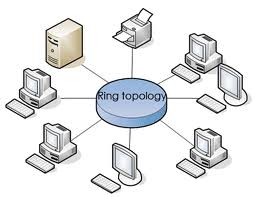 [Speaker Notes: In the preceding figure, computers are connected in a ring-like layout.  As a result, similar to the bus topology, the main cable is the only transmission path. However, unlike the bus topology, data packets can traverse only in a unidirectional format.
 
When a node receives a data packet, it reads the data packet and regenerates it to restore its original strength. The packet is then passed to the neighboring node.  The data packet navigates the network in this format until the destination node receives the packet.]
ADVANTAGES
Prevention of collisions
Ease in troubleshooting and maintenance
[Speaker Notes: Prevention of collisions: The ring topology prevents network collisions by using the token-ring method. According to this method, if a node needs to transmit data, it must acquire a token that circulates through the ring.  When the node acquires the token, the node uses the token to transfer its data to the destination node.  Until the current node releases the token, other nodes cannot transmit data and must wait for its turn to acquire the token.  As a result the possibility of any collision in this setup is zero.
Ease in troubleshooting and maintenance:  it is easy to locate cable faults in a ring setup.  In cable-     related faults, the node that is next to the failed cable segment can indicate the fault when it fails to receive a signal within the specified time limit.]
DISADVANTAGES
High risk of network failure
Expensive setup and installation
[Speaker Notes: High risk of network failure:  On a ring network, the nodes are connected through a point-to-point connection.  If one of the nodes on the network malfunctions, the entire network stops functioning.
Expensive setup and installation: The devices and cabling required to set up a ring network are more expensive than any other topology.]
MESH TOPOLOGY
The mesh topology is a topology of network in 
which each node is connected to all nodes. 
This makes it possible to carry messages from one node to 
another in different ways.
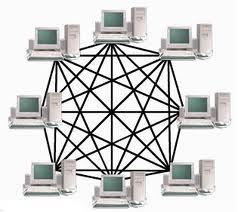 [Speaker Notes: If the mesh network is fully connected, there can be absolutely no interruption in communications. Each server has its own connections with all other servers. The establishment of a mesh network is a way to route data, voice and instructions between nodes. Mesh networks differ from other networks where the network elements (node) are connected all in all, through separate cables. This configuration provides redundant paths throughout the network so that if one cable fails, another will take over the traffic.]
ADVANTAGES
It is possible to carry messages from one node to another in different ways.
There can be absolutely no interruption in communications.
Each server has its own communications with all other servers.
If a cable fails the other will take over the traffic.
Does not require a central server node or reducing maintenance.
If a node disappears or fails does not affect the other nodes.
DISADVANTAGES
This network is expensive to install because it requires a lot of cable